Enabling Research in Care Homes - Improving Quality, Equity and Inclusion
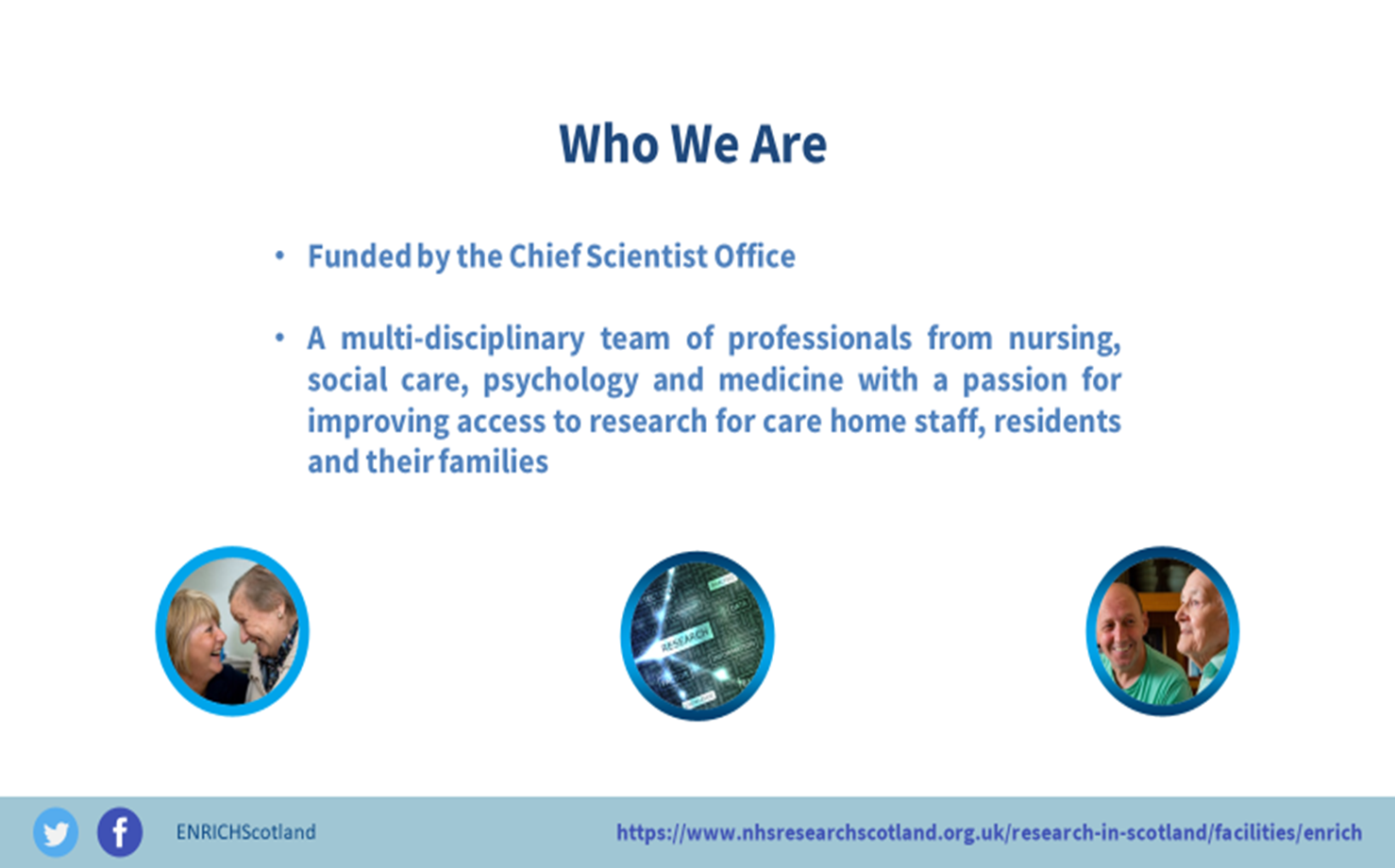 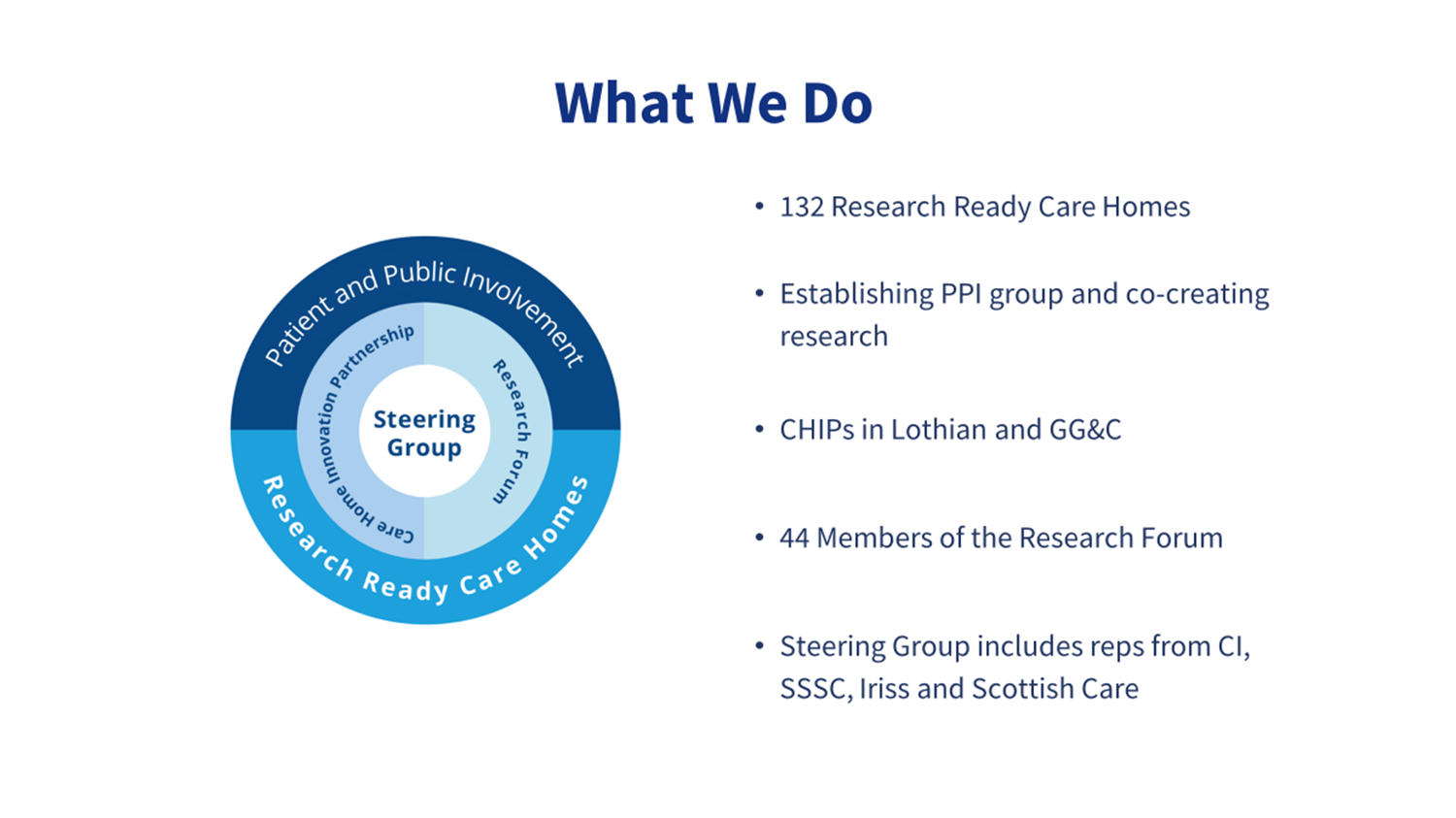 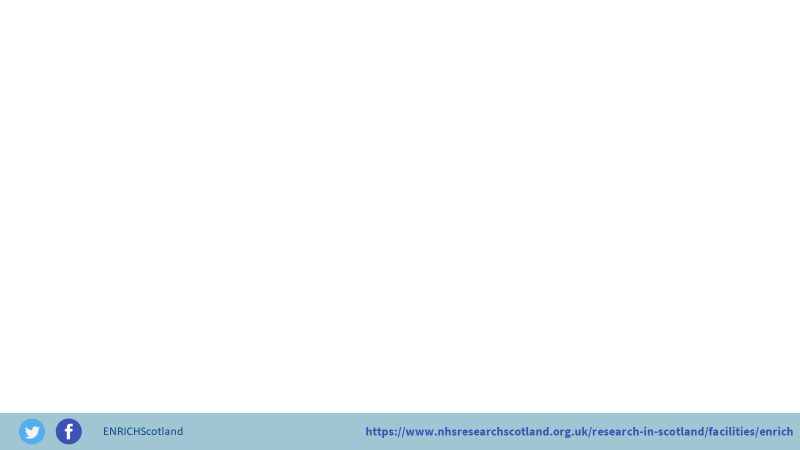 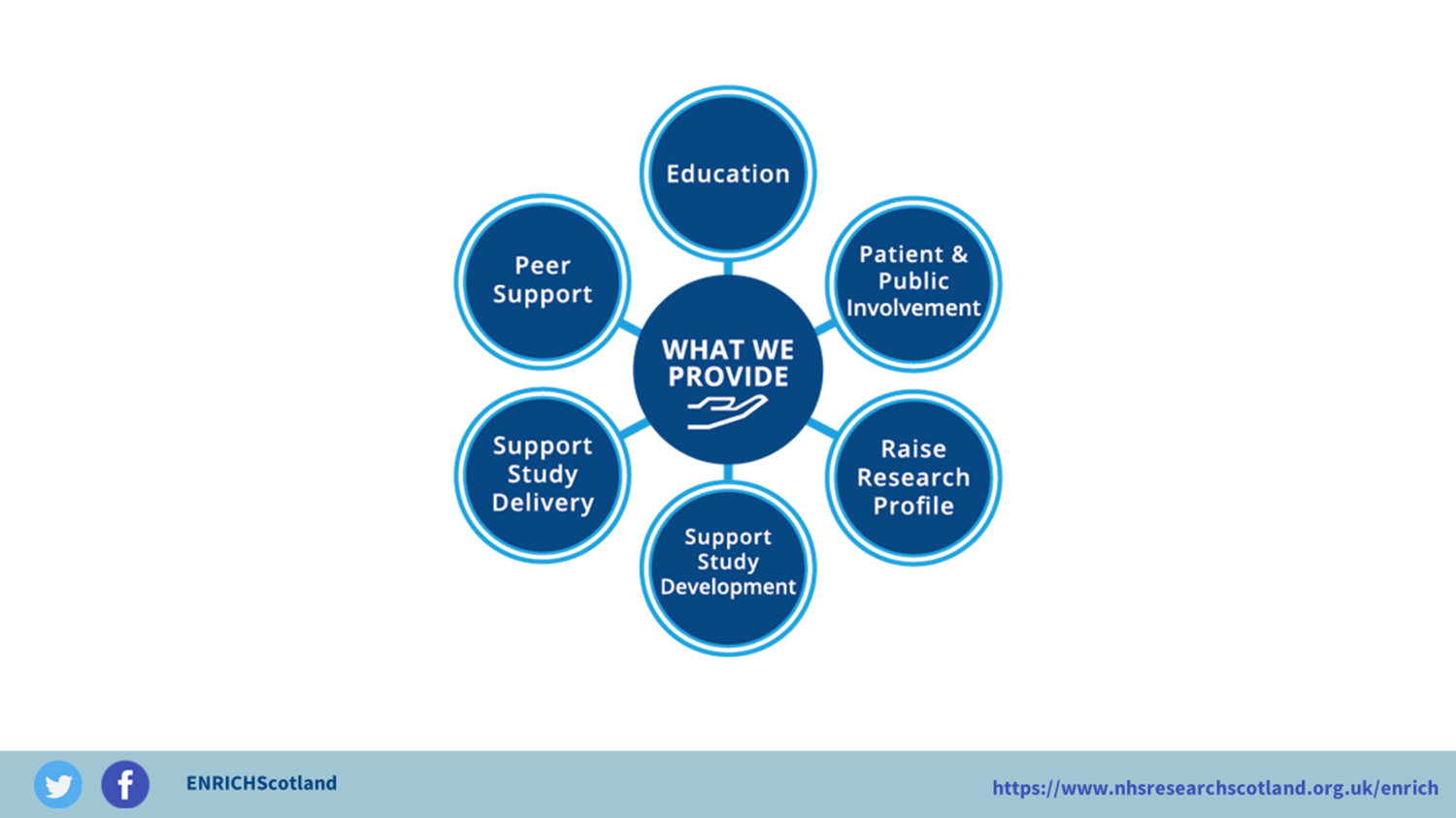 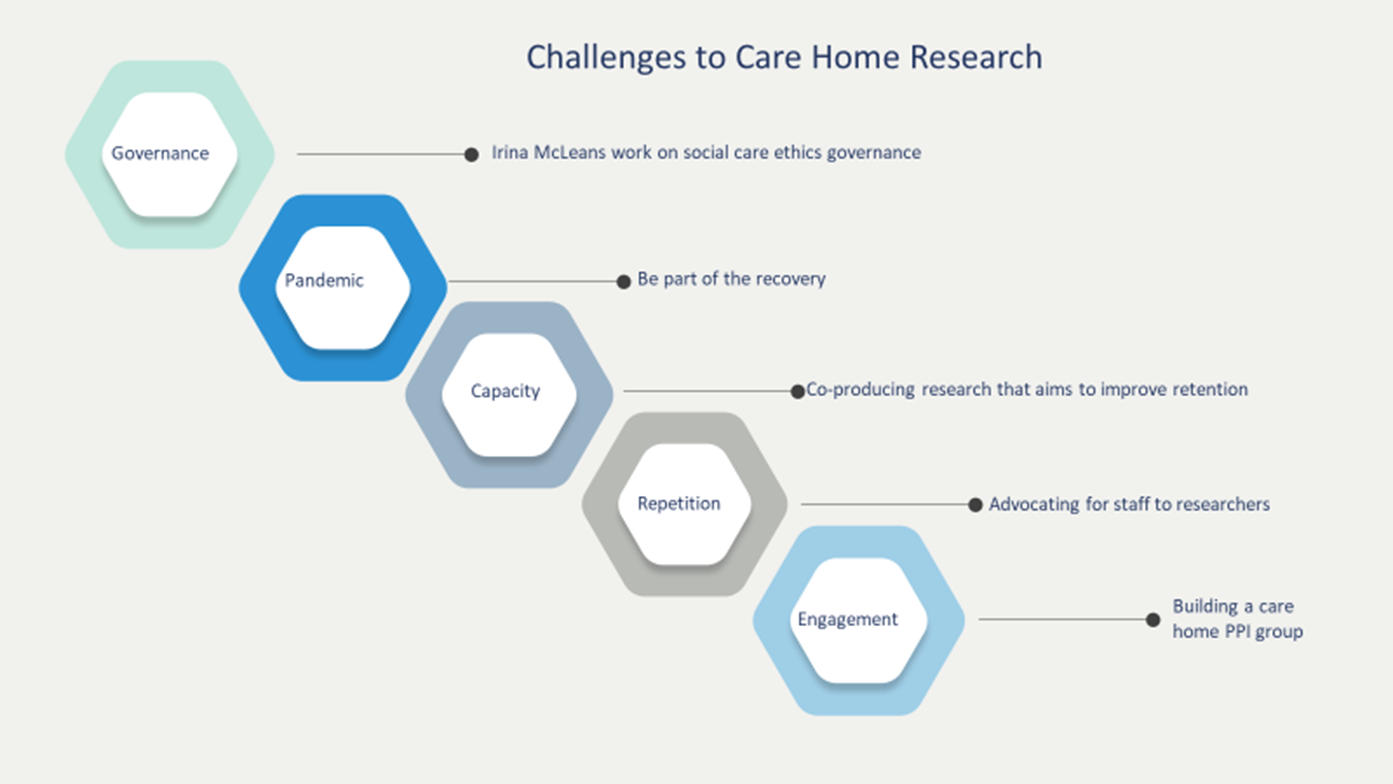 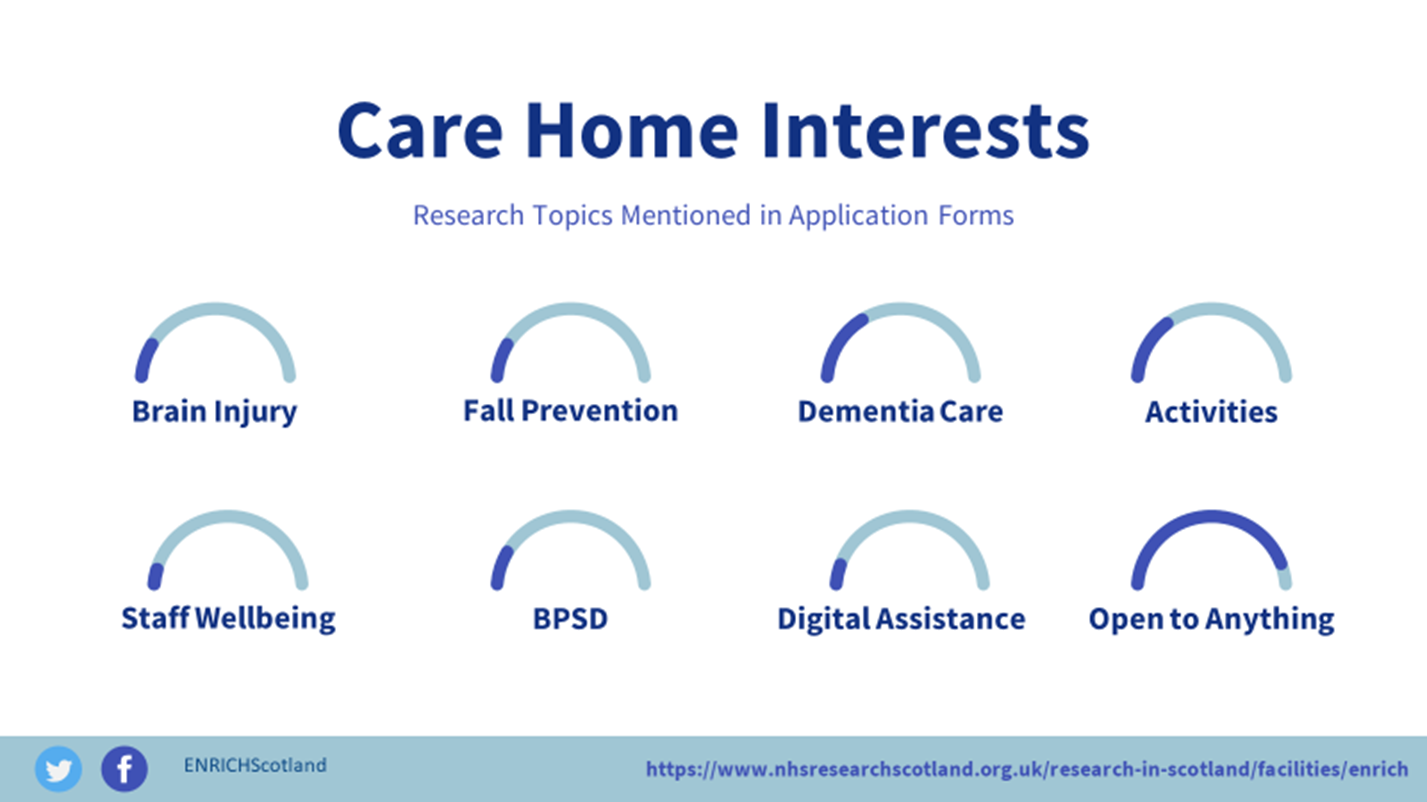 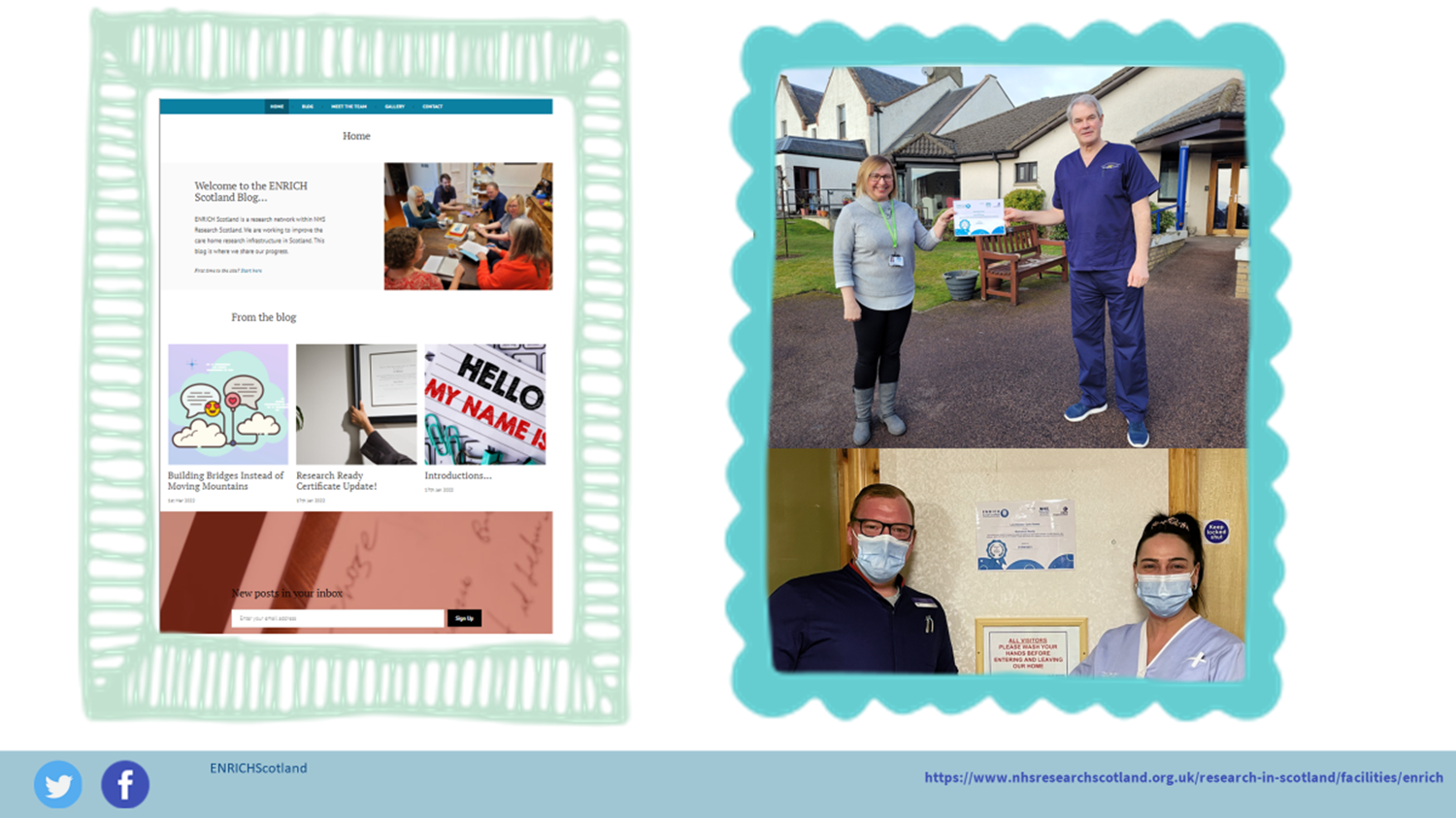 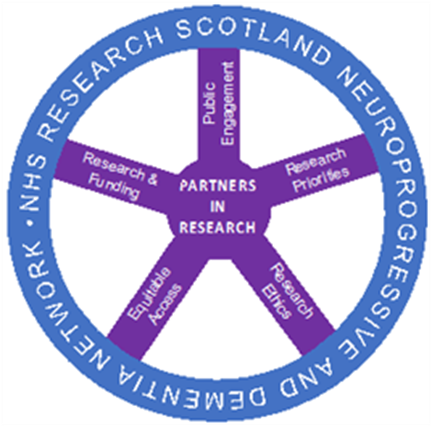 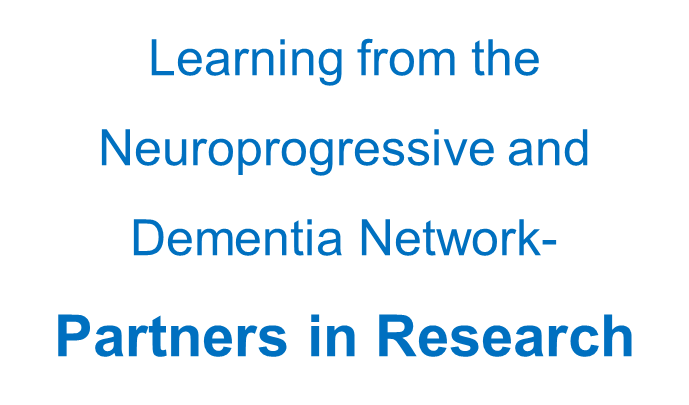 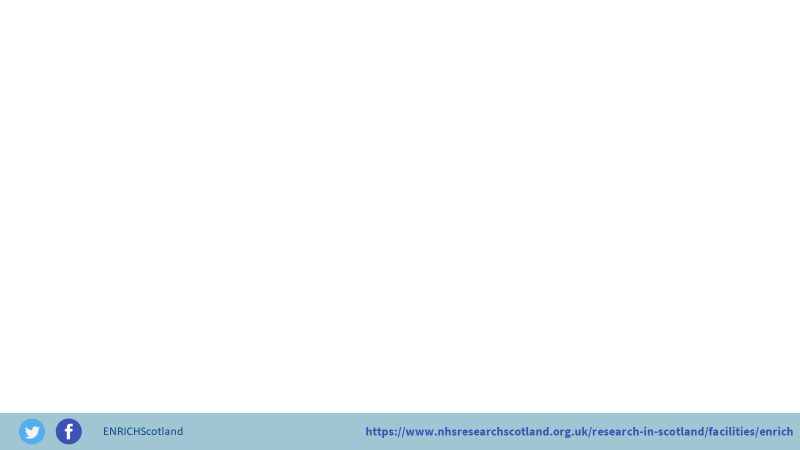 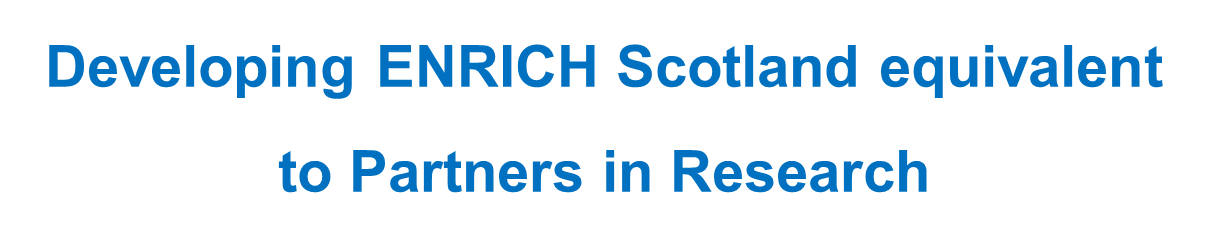 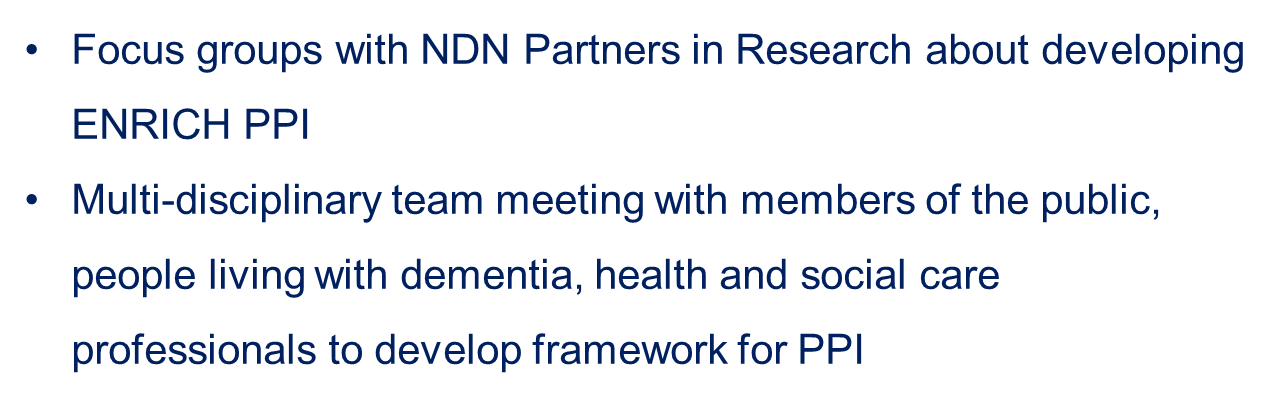 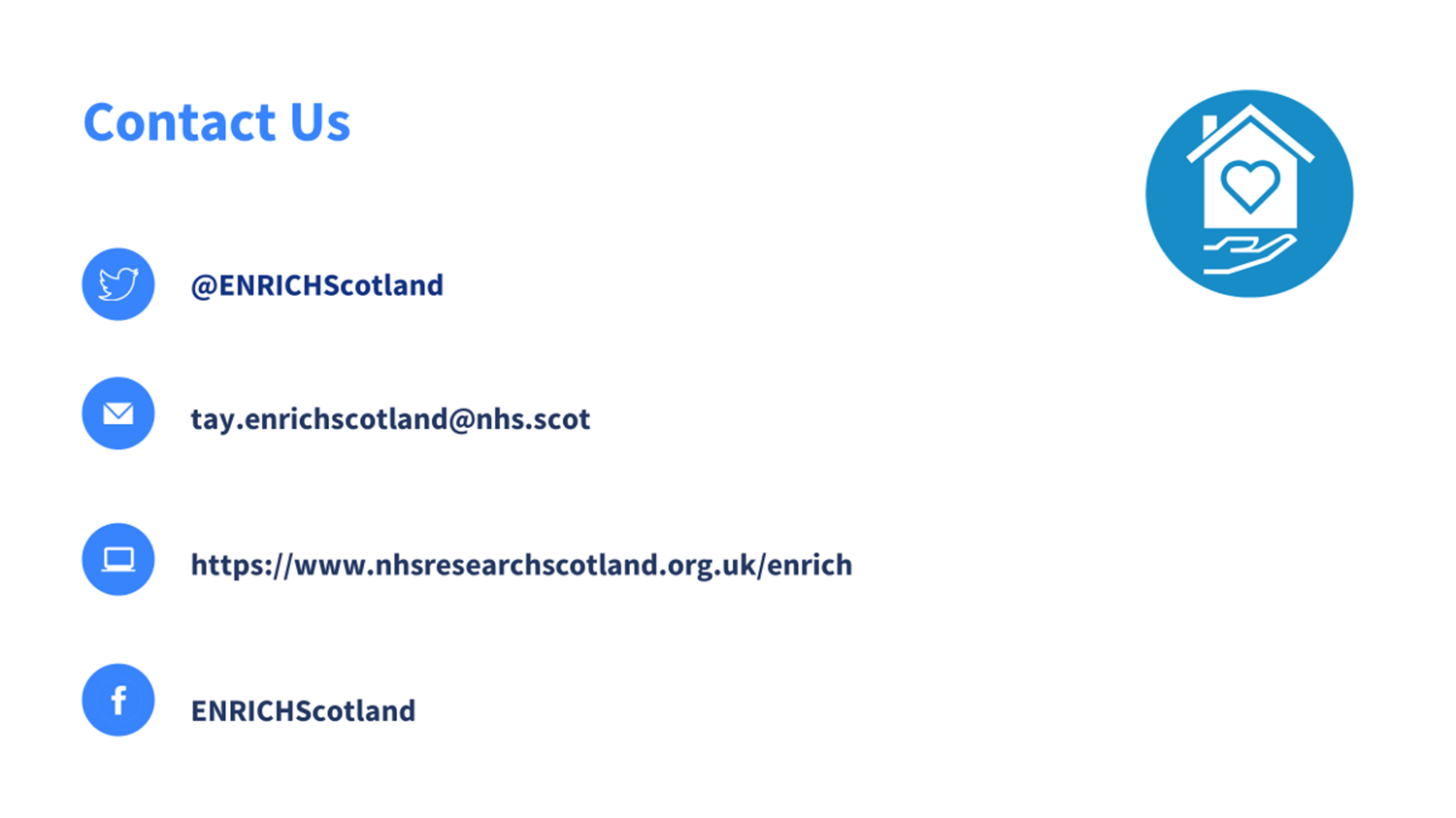